СУДЬБА
МОЕЙ СЕМЬИ
В ГОДЫ ВТОРОЙ МИРОВОЙ ВОЙНЫ
Феодосий Терентийович Лихотоп14.07.1921-23.02.1982
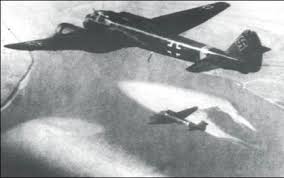 Анна Васильевна Лихотоп (Крот) 04.11.1925-24.12.1988
Форсирование Вислы
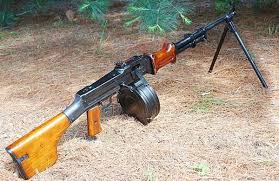 Пулемет Дегтяревая
Орден Красной Звезды
Битва за Берлин
ПРАЗДНИК ПОБЕДЫ